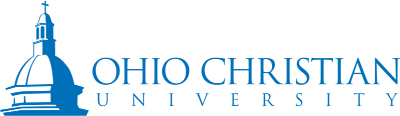 PRESENTER: Brandon Ritchey
2024-2025Financial Aid Process
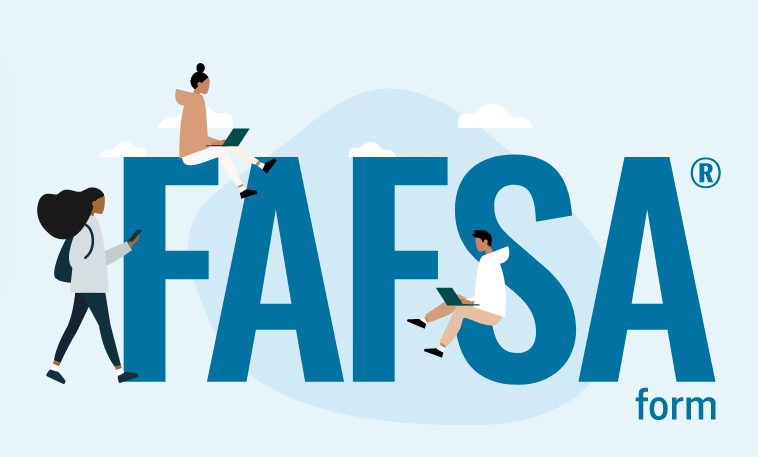 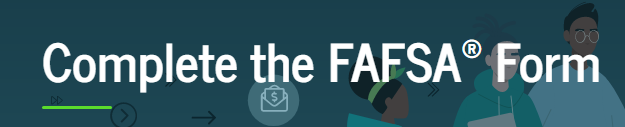 The Financial Aid Process begins with the FAFSA FormStudentAid.gov
The Free Application for Federal Student Aid
Watch for websites not affiliated with or endorsed by the U.S. Department of Education (ED) that charge a FEE. 
Do not to pay for assistance that is provided for free.
The FAFSA® Form
2024-2025 Financial Aid Timelines
Filling out the FAFSA®
Federal Student Aid (FSA) ID
Account username and password 
Legal electronic signature 

Required to access the FAFSA form
Required of all students and parents

Request at least 3 days before starting FAFSA

You will need:
Social Security Number
Parent that does not have an SSN will have separate verification process
Using information from credit bureaus
This process is NOT available yet

Mobile number and email address
Do not use school email address
Each parent and student must have separate mobile number and email
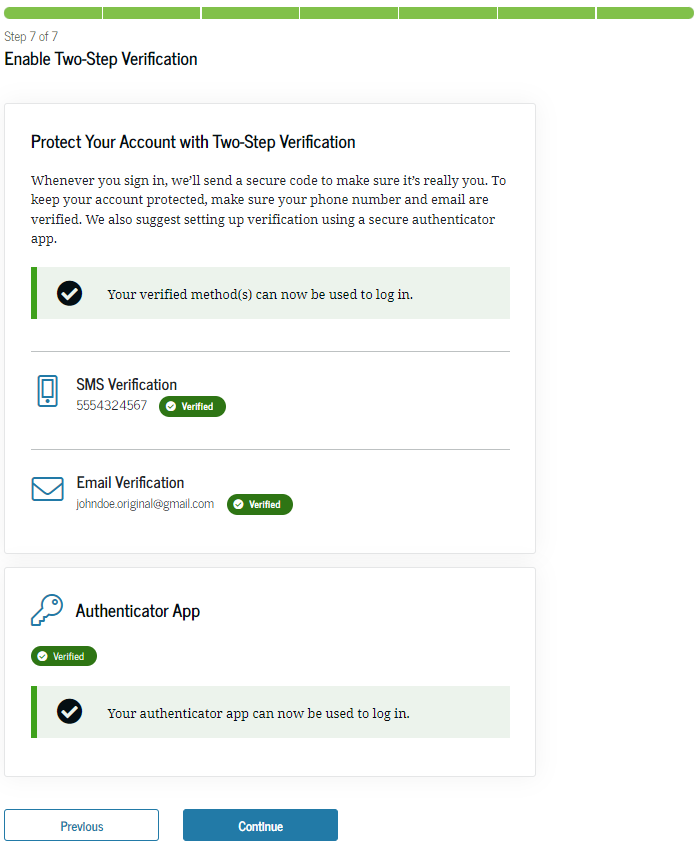 Multi-Factor Authentication (MFA)
Creating FSA ID requires use of MFA
Use MFA one-time code by: 
Email
Text
Authenticator app (download from mobile store)
When FSAID is created you are presented with a one-use back-up code
WRITE THIS DOWN (You will not be presented with it again)
Used to access account if you cannot use any other MFA
Once used, MFA is disabled. Re-enable in your account settings
If you cannot log in with MFA or backup code call 1-800-433-3243
Logging in with MFA
Dependency Status
Dependent = Parent(s) apply with the student.
Independent = Student (and spouse) apply without parent(s).
Categories that make a student independent:
Children/Dependents
Orphan/Ward of Court/Foster Care = Age 13 or older
Emancipation/Legal Guardianship
Homeless or at risk of homeless and self-supporting
Age = 24 as of January 1
Graduate Student
Married
Veteran/Active Duty
Most high school students will be dependent.
Parent of Record on the FAFSA®
Are your parents married to each other?
If yes, provide information about both parents
If no, next question
Do the parents live together?
If yes, provide information about both parents
If no, next question
Did one parent provide more financial support than the other over the past 12 months?
If both parents provided an exact equal amount of financial support or if they don’t support the student financially, select “No,” and refer to the parent with the greater income or assets in the next question.
Yes or No, next question
Has the parent you identified in the previous question remarried?
If yes, provide information for the parent and stepparent
If no, provide information about this parent only
Parent Wizard Questions
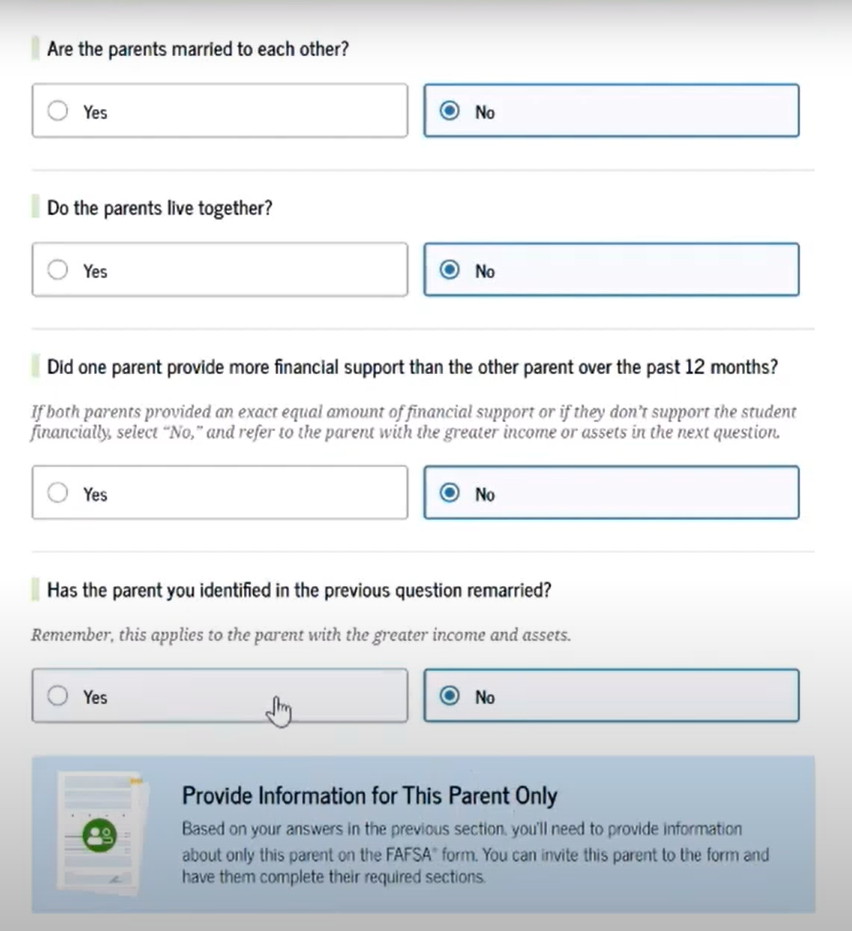 Contributors
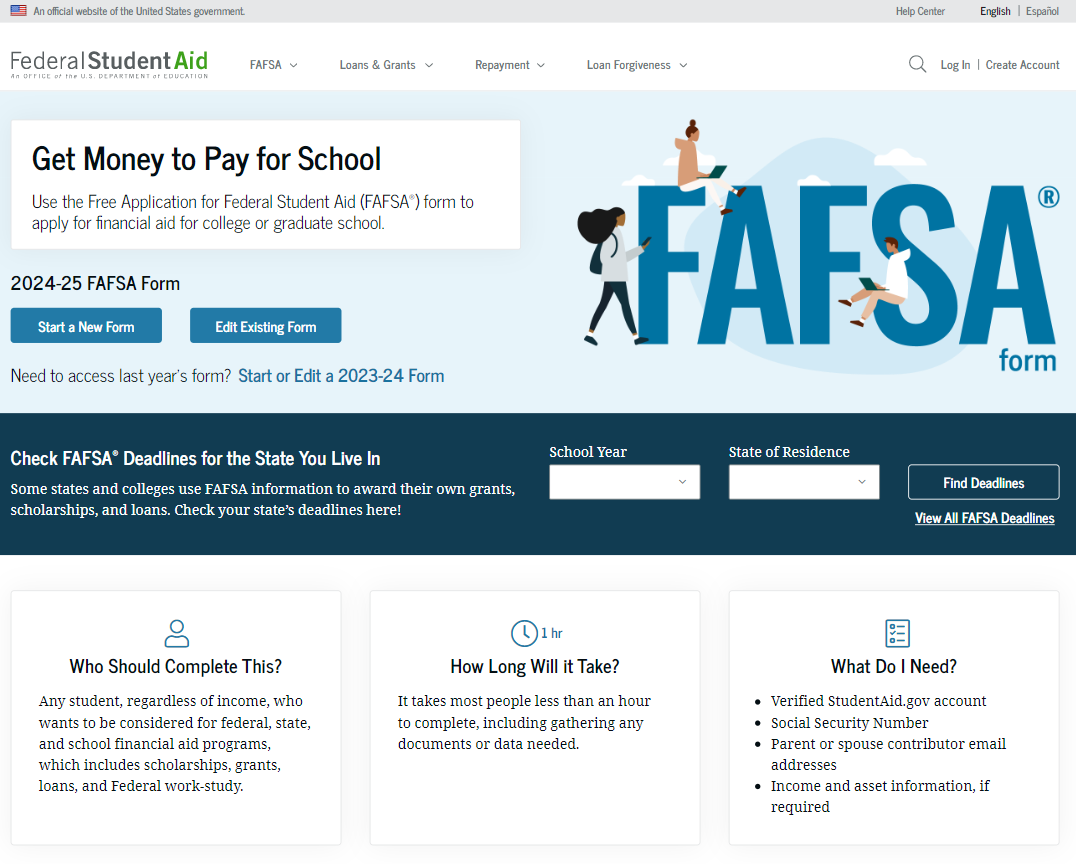 Dependent Student FAFSA® Form Landing Page
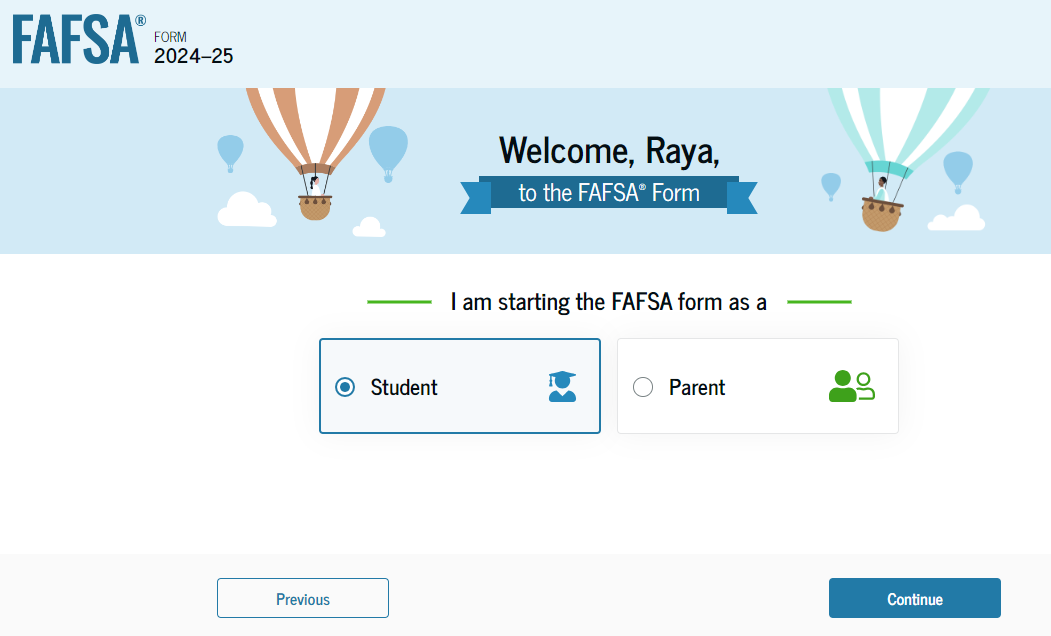 FAFSA® Roles
By providing consent, the student’s federal tax information is transferred directly into the FAFSA® form from the IRS to help complete the Student Financials section. 

The student selects "Approve" to provide consent and is taken to the next page.
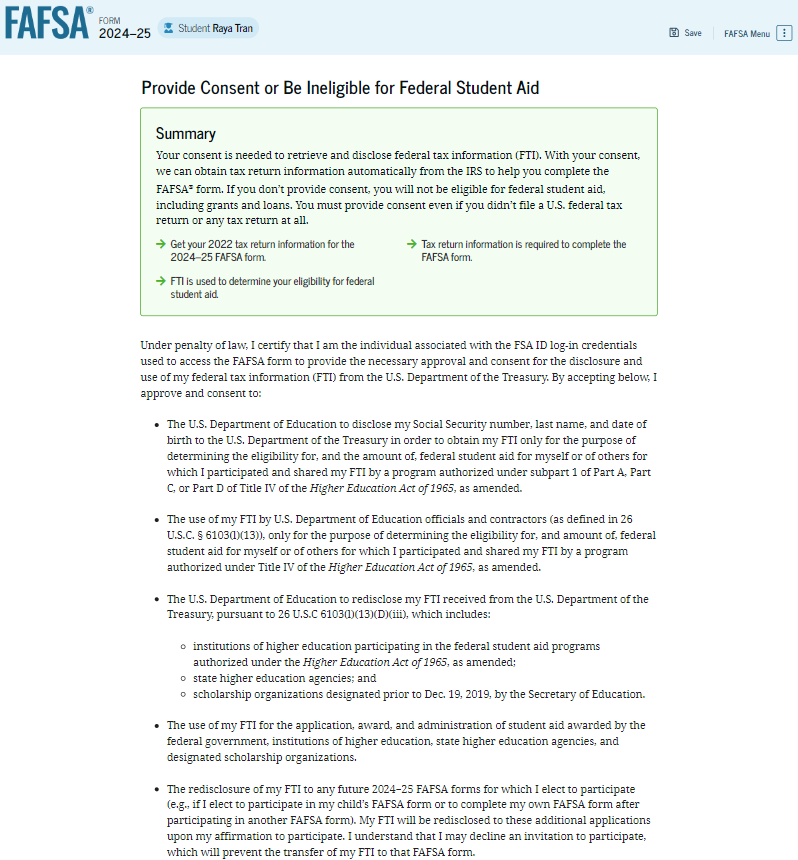 Dependent Student Provides Consent
If a student says “YES” to unusual circumstances, they will submit the FAFSA without parent information. 

The college(s) will work with them to finalize status.
Dependent Student Unusual Circumstances
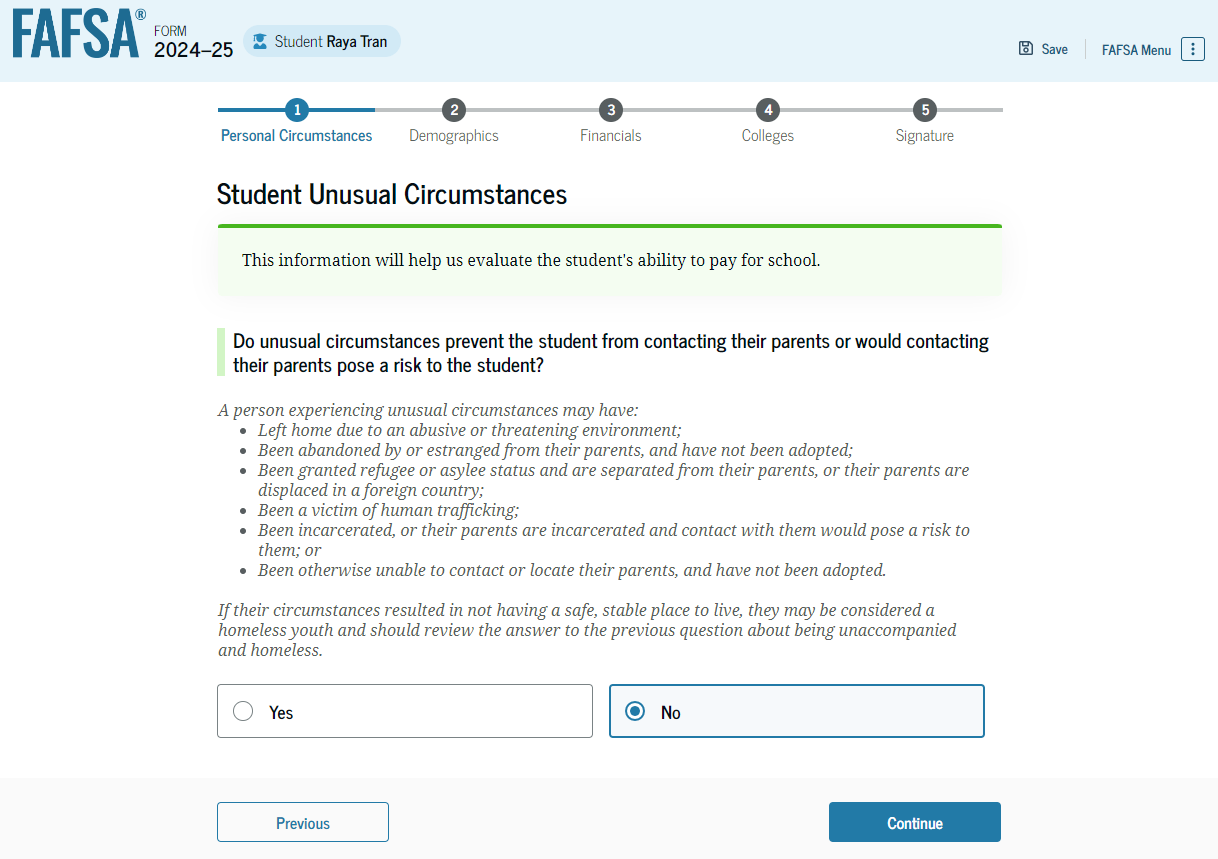 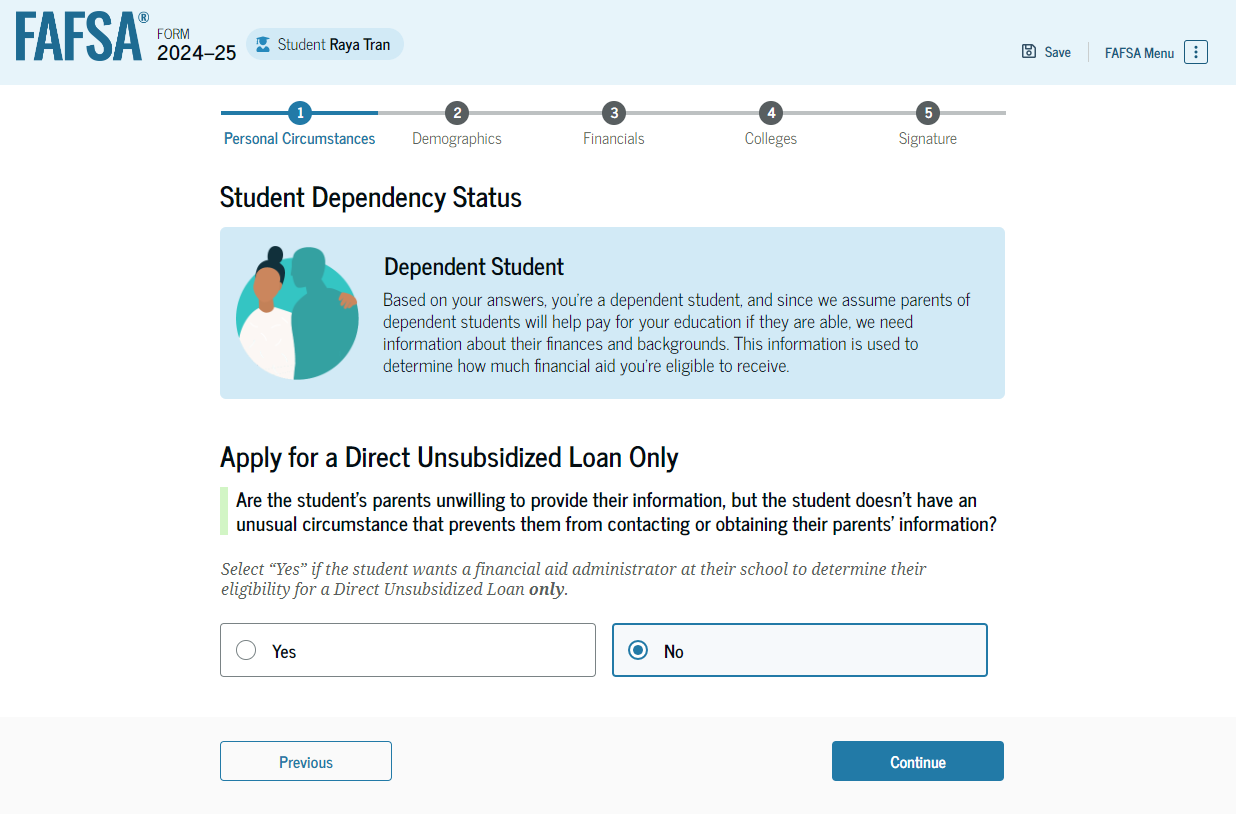 Dependent Student with Unwilling parents
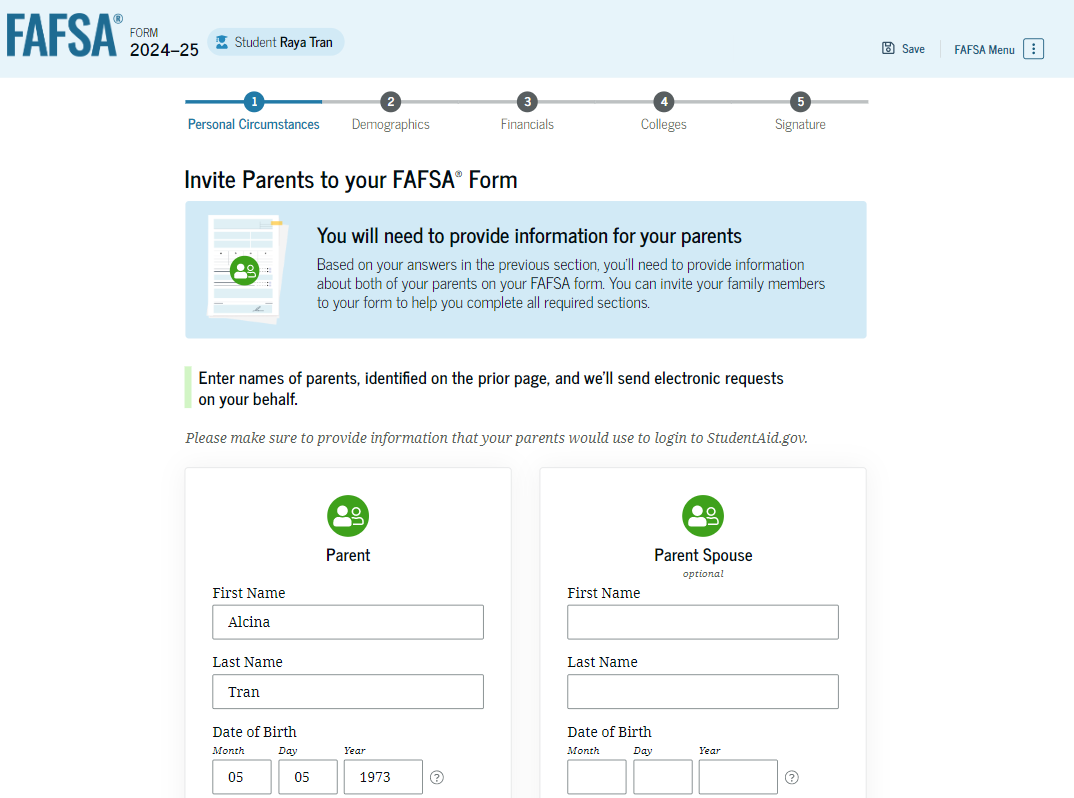 Dependent Student Invites Parents to FAFSA® Form
The student is asked to enter personal information about their parents to send them an invite to their FAFSA®.
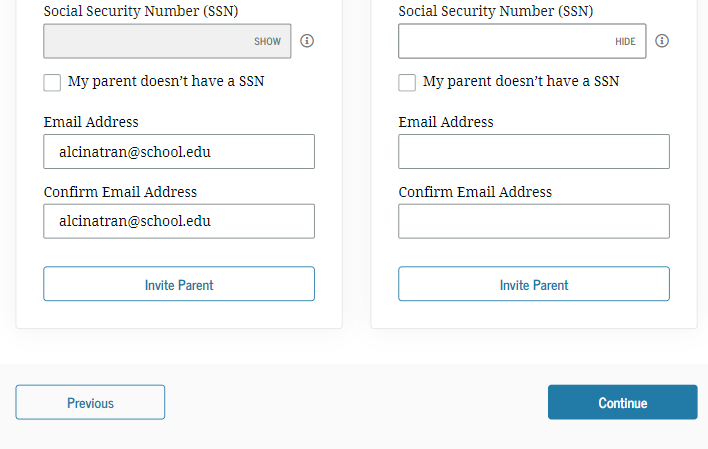 Dependent Student’s Parent Current Marital Status
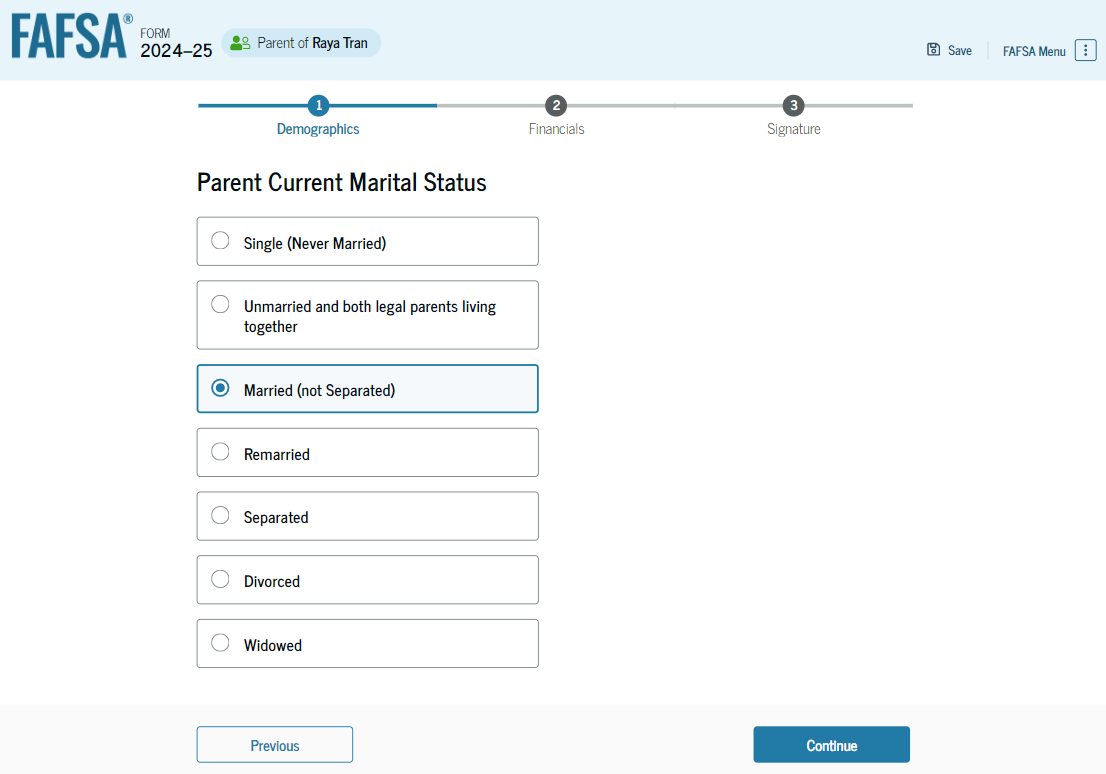 The parent is asked about their current marital status. They select the "Married (not Separated)" option.
Parent Family Size
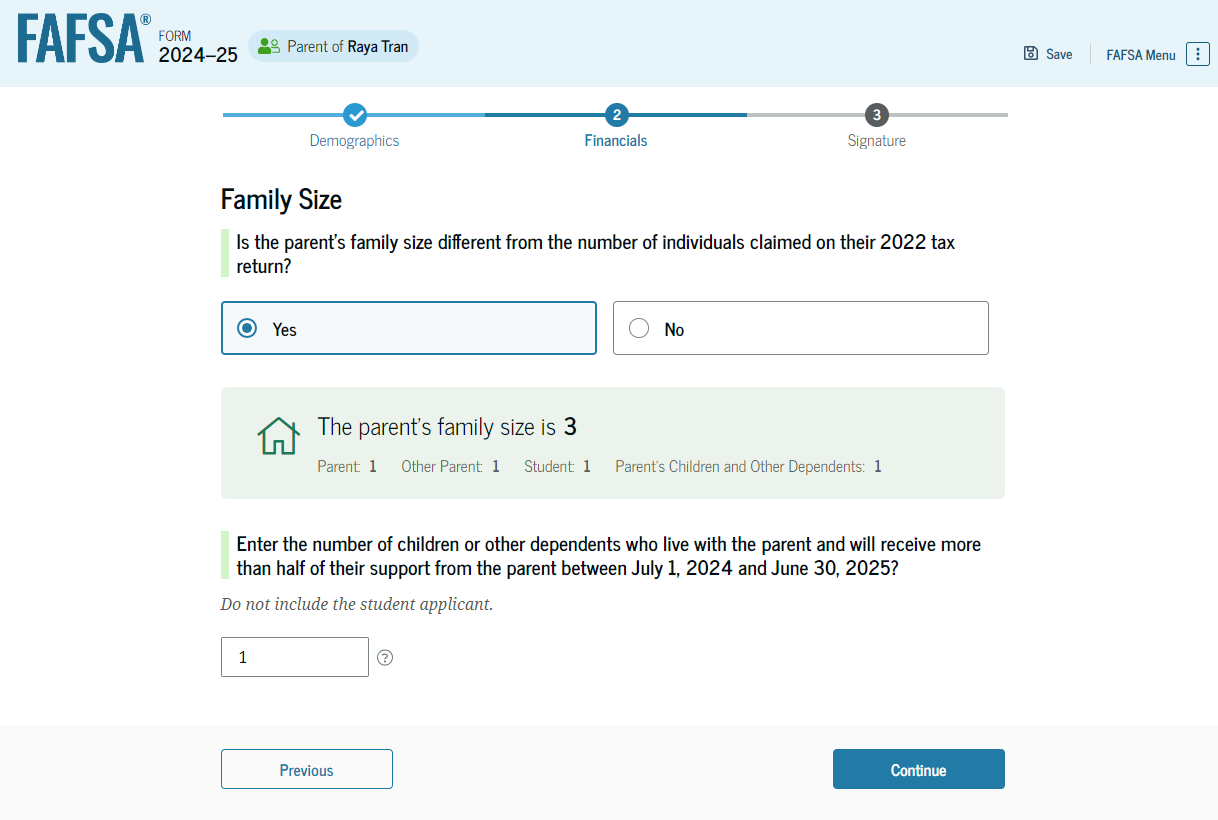 This page asks the parent if their family size has changed since filing their 2022 tax return.

If “YES”, parent may update the family size. RECOMMENDED!
20
Assets Reported
Real estate (not the home you live in)
Rental property
Trust funds
Business and/or investment farm value
Market value of land, building, machinery, equipment, inventory, etc. 
Uniform Gifts to Minor Act accounts (UGMA and UTMA)
Money market funds; mutual funds; stocks; stock options; bonds; certificates of deposits
Other securities and Commodities
Installment and land sale contracts 
Qualified education benefits and education savings accounts/529 savings plans/Coverdell savings plans/refund value of prepaid tuition plans
Report the Net Worth of Assets:
Value today minus debt
Negative value is reported as Zero
Assets NOT Reported
Primary Residence
Life Insurance Plans
Retirement Plans
PERS/STERS
401K
Pension funds
Annuities
Non-education IRAs
KEOG plans
Student Aid Index
Factors that determine the SAI: 
Student and parent income (taxed and untaxed) for 2022
Assets
Family Size
Special Circumstances
1/18/2024
Loss of Child Support
Special Circumstances
Unusual uncovered medical/dental expenses
Extraordinary dependent care
Parent or spouse death
Loss of employment
Divorce
Student cannot obtain parental information
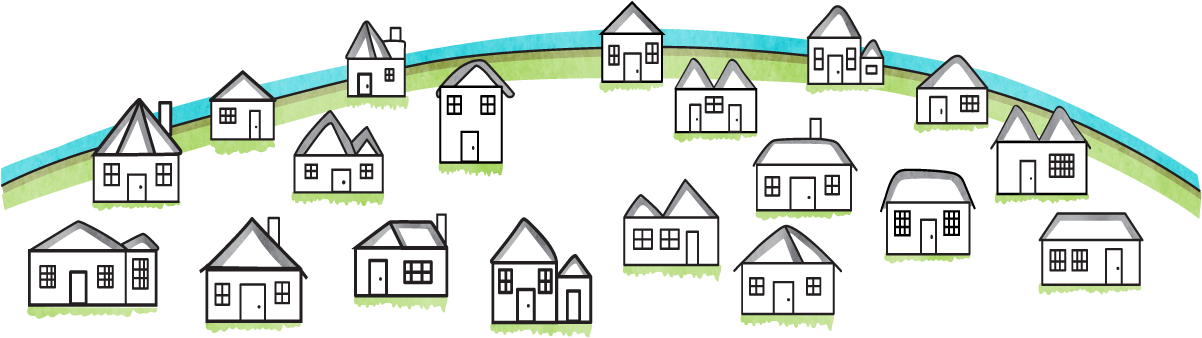 Financial Aid Office Review
Financial Aid Awards
Federal Loans
Subsidized Loan
Must be repaid.  
Based on Financial Need and enrollment status
Does not accrue interest while student is enrolled at least half-time
5.50% fixed interest rate (for 2023-2024, will change 7/1/24)
Unsubsidized Loan
Must be repaid.  
All half-time students are eligible
Starts accruing interest from the time the loan is disbursed
5.50% fixed interest rate (for 2023-2024, will change 7/1/24)
Federal and State Grants
Pell Grant
Does not need to be repaid.  
Eligibility is based on financial need determined by your FAFSA.
Maximum Pell award for 2023-2024 is $7,395/year
Federal Supplemental Grant
Ohio College Opportunity Grant (OCOG)
Does not need to be repaid. 
Eligibility is based on financial need determined by your FAFSA, in addition to Ohio residency status.
Must attend a school in Ohio.
Maximum OCOG award for 2023-2024 is $4,700/year at Private Institutions
Financial Aid Awards
Parent Plus Loan
The government provides a loan option available to parents who are able/willing to assist their child with college costs.
Apply for the Parent Plus Loan at www.studentaid.gov.
Interest rate is 8.05% and origination fee of 4.228% (2023-2024 – will change 7/1/2024)
If the parent is denied for the loan based on their credit, the Financial Aid Office is permitted to increase the amount of the student’s unsubsidized loan by $4,000 for the year. Then it is your decision whether the student applies for the additional loan eligibility or not.
Financial Aid Awards
Outside Scholarships
High School Guidance Counselors
Local Community/Business Scholarships
www.fastweb.com
www.scholarships.com
www.myscholly.com
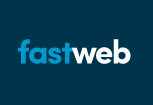 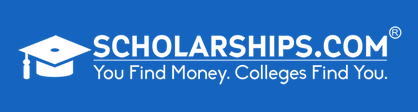 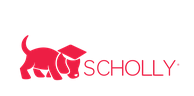 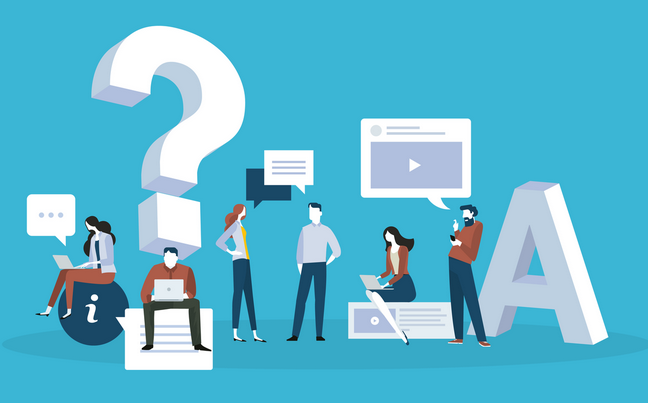 Questions